The SENSE-Cog Care Home Study
An Introduction
Nisha Chauhan
SENSE-Cog Research Assistant
& 
Kristina Link
PhD Student, University of Manchester
The care home study
What?
Exploring the diagnosis and management of hearing and vision         
            impairments in people with dementia living in care homes.
How?
Using a knowledge, attitudes and practices (KAP) survey tool.
Who?
Staff working in care home settings, and friends/family of       
       people with dementia living in care home settings.
To adapt the sensory intervention to a care home setting.
Why?
UK-wide and internationally.
Where?
2
3
Adapting the SENSE-Cog intervention
Adaptation considerations & challenges
Intervention in the community
Intervention in care homes
?
?
Adapting interventions
Common challenges when adapting interventions into care homes:
?
(Maas et al, 2002; Mentes & Tripp-Reimer, 2002; Rahman et al, 2012)
Adapting the SENSE-Cog intervention
Example: hearing aids
Possible reasons for under-use of hearings aids in care homes
(Cohen-Mansfield & Taylor, 2004; Hopper & Hinton, 2012; McCreedy et al, 2018; Punch & Horstmanshof, 2018; Slaughter et al, 2014)
Example of possible adaptation: personal sound amplifiers
Over-the-counter devices that amplify sound to help people hear in different situations

Advantages:
Easy to use and manage
Simple volume/tone controls
Inexpensive
Headphones or ear buds

Could help enhance communication and 
    quality of life for people with dementia and 
    hearing impairment
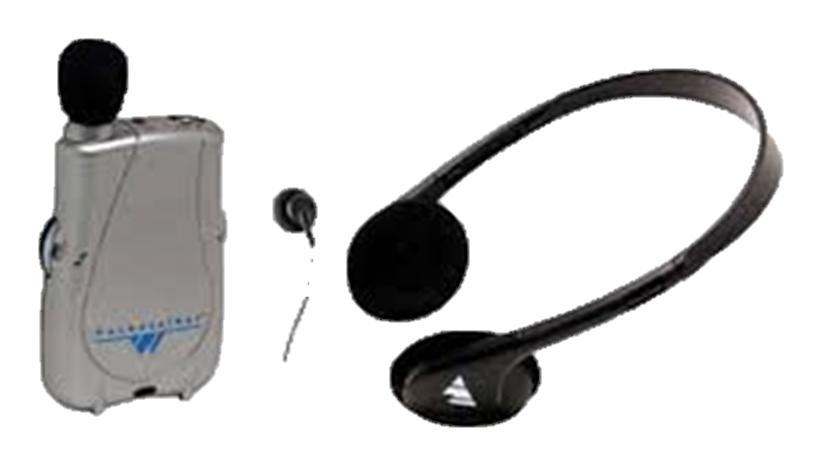 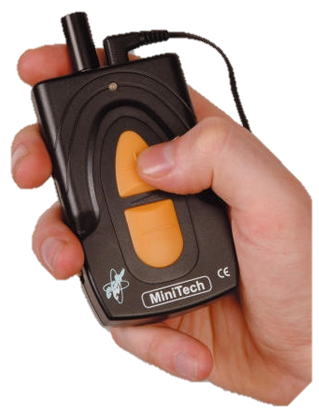 (Hopper & Hinton, 2012; Jupiter, 2016; Mamo et al, 2016a; Mamo et al, 2016b; McInerney & Walden, 2013)
The SENSE-Cog Care Home Study
Group Activity
Group activity
Please complete the activity in groups of 2–3. 
Please complete one questionnaire per group – you can find this in your registration pack.

You will have approximately 2 minutes for each question. 

If you need help, please do not hesitate to ask. There are no wrong answers!

We will collate your responses, and the main themes will be shown on the screen shortly.
Scenario 1
Imagine you work in a care home with people with dementia – for example as a manager, nurse, allied health professional or paid caregiver. 

What do you think are the important things to consider when supporting a person with a hearing and/or vision impairment?
2:00
1:59
1:58
1:57
1:56
1:55
1:54
1:53
1:52
1:51
1:50
1:49
1:48
1:47
1:46
1:45
1:44
1:43
1:42
1:41
1:40
1:39
1:38
1:37
1:36
1:35
1:34
1:33
1:32
1:31
1:30
1:29
1:28
1:27
1:26
1:25
1:24
1:23
1:22
1:21
1:20
1:19
1:18
1:17
1:16
1:15
1:14
1:13
1:12
1:11
1:10
1:09
1:08
1:07
1:06
1:05
1:04
1:03
1:02
1:01
1:00
0:59
0:58
0:57
0:56
0:55
0:54
0:53
0:52
0:51
0:50
0:49
0:48
0:47
0:46
0:45
0:44
0:43
0:42
0:41
0:40
0:39
0:38
0:37
0:36
0:35
0:34
0:33
0:32
0:31
0:30
0:29
0:28
0:27
0:26
0:25
0:24
0:23
0:22
0:21
0:20
0:19
0:18
0:17
0:16
0:15
0:14
0:13
0:12
0:11
0:10
0:09
0:08
0:07
0:06
0:05
0:04
0:03
0:02
0:01
End
2:00
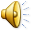 Scenario 2
Now imagine that you are a family member or friend of someone living in a care home who has dementia and a hearing and/or vision impairment. 

What do you think your role could be in supporting them?
2:00
1:59
1:58
1:57
1:56
1:55
1:54
1:53
1:52
1:51
1:50
1:49
1:48
1:47
1:46
1:45
1:44
1:43
1:42
1:41
1:40
1:39
1:38
1:37
1:36
1:35
1:34
1:33
1:32
1:31
1:30
1:29
1:28
1:27
1:26
1:25
1:24
1:23
1:22
1:21
1:20
1:19
1:18
1:17
1:16
1:15
1:14
1:13
1:12
1:11
1:10
1:09
1:08
1:07
1:06
1:05
1:04
1:03
1:02
1:01
1:00
0:59
0:58
0:57
0:56
0:55
0:54
0:53
0:52
0:51
0:50
0:49
0:48
0:47
0:46
0:45
0:44
0:43
0:42
0:41
0:40
0:39
0:38
0:37
0:36
0:35
0:34
0:33
0:32
0:31
0:30
0:29
0:28
0:27
0:26
0:25
0:24
0:23
0:22
0:21
0:20
0:19
0:18
0:17
0:16
0:15
0:14
0:13
0:12
0:11
0:10
0:09
0:08
0:07
0:06
0:05
0:04
0:03
0:02
0:01
End
2:00
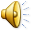 Scenario 3
Finally, imagine that you are a person living in a care home who has dementia and a hearing and/or vision impairment. 

How might other’s support you to manage your hearing impairment?
2:00
1:59
1:58
1:57
1:56
1:55
1:54
1:53
1:52
1:51
1:50
1:49
1:48
1:47
1:46
1:45
1:44
1:43
1:42
1:41
1:40
1:39
1:38
1:37
1:36
1:35
1:34
1:33
1:32
1:31
1:30
1:29
1:28
1:27
1:26
1:25
1:24
1:23
1:22
1:21
1:20
1:19
1:18
1:17
1:16
1:15
1:14
1:13
1:12
1:11
1:10
1:09
1:08
1:07
1:06
1:05
1:04
1:03
1:02
1:01
1:00
0:59
0:58
0:57
0:56
0:55
0:54
0:53
0:52
0:51
0:50
0:49
0:48
0:47
0:46
0:45
0:44
0:43
0:42
0:41
0:40
0:39
0:38
0:37
0:36
0:35
0:34
0:33
0:32
0:31
0:30
0:29
0:28
0:27
0:26
0:25
0:24
0:23
0:22
0:21
0:20
0:19
0:18
0:17
0:16
0:15
0:14
0:13
0:12
0:11
0:10
0:09
0:08
0:07
0:06
0:05
0:04
0:03
0:02
0:01
End
2:00
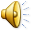 The SENSE-Cog Care Home Study
Individual Questionnaire
Individual questionnaire
Please complete the ‘individual questionnaire’ in your packs. 

Please let us know if you need any help. 

All the information you provide will help when adapting the intervention in a care home setting. 

There is a space at the end to give any further comments or feedback.

We will collect your questionnaire at the door as you leave.
Thank you for your participation
16